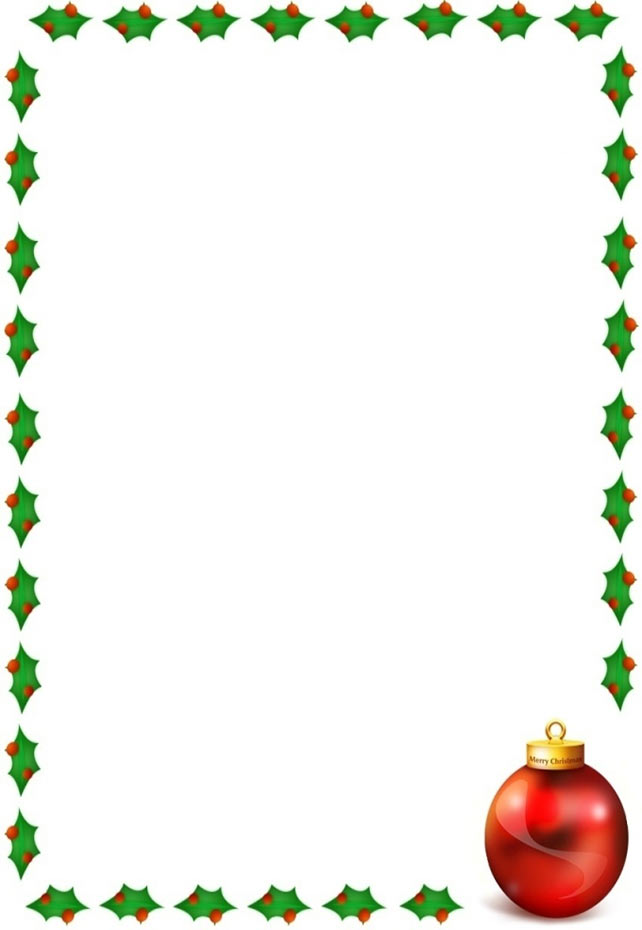 Christmas Raffle
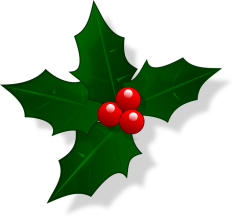 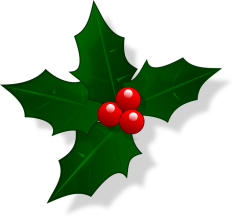 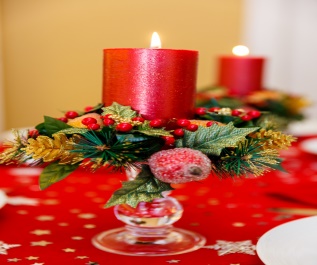 Sunday 
3rd  December
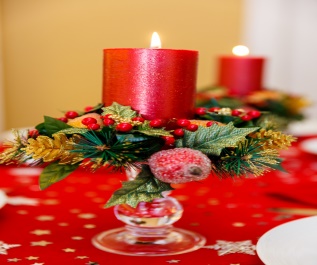 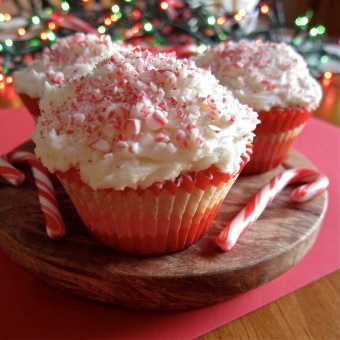 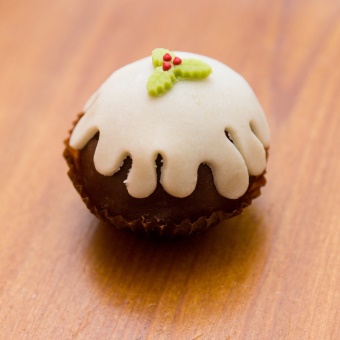 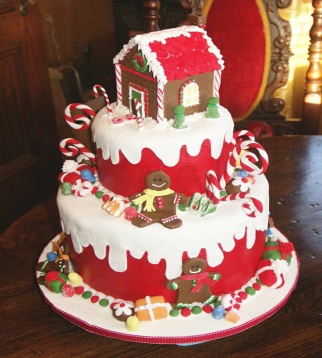 All proceeds to St Aidan’s National School
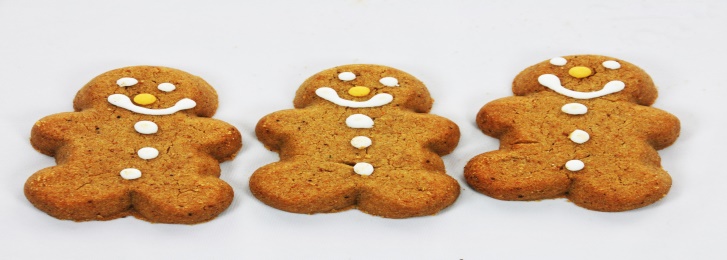